Exploring Foreign Music
A Journey into the Vibrant Sounds of Global Music
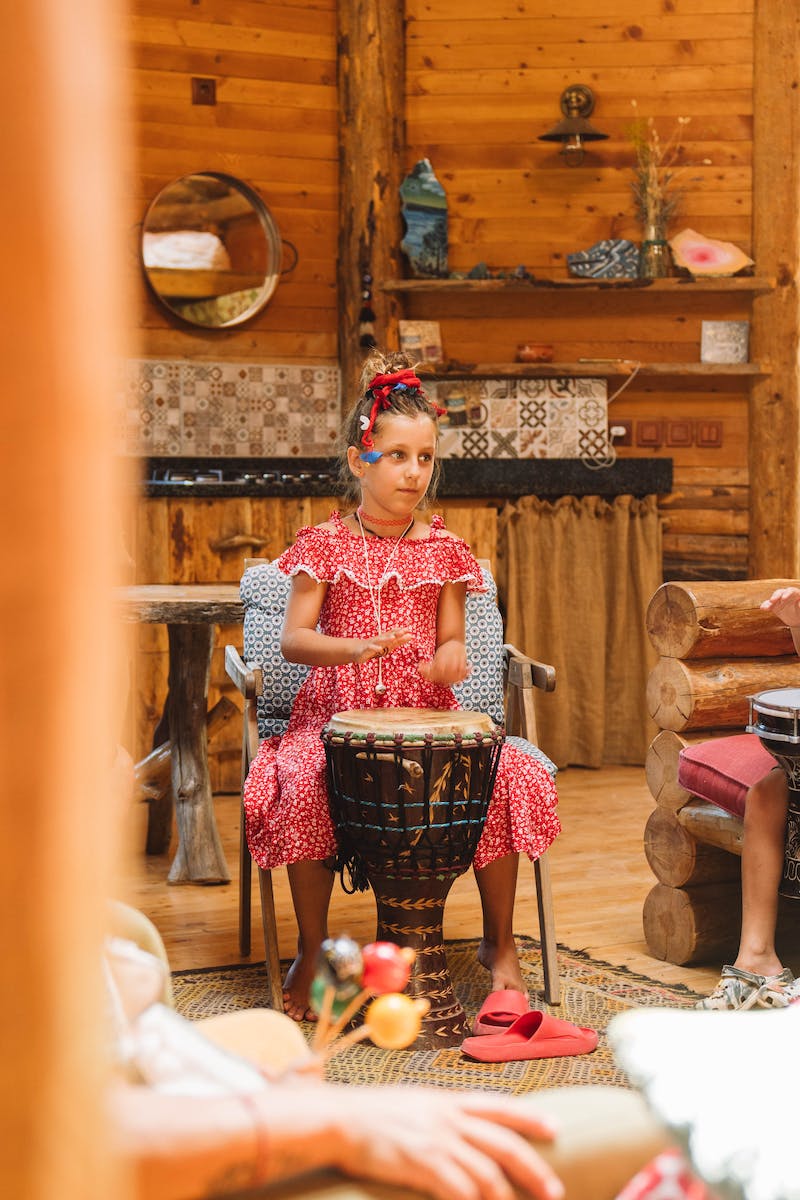 Introduction to Foreign Music
• Foreign music encompasses diverse genres and styles from different cultures around the world.
• It offers unique perspectives on music, showcasing the richness of global cultural heritage.
• Foreign music can broaden our musical horizons and provide a deeper understanding of other cultures.
• Exploring foreign music allows us to discover new rhythms, melodies, and instruments.
Photo by Pexels
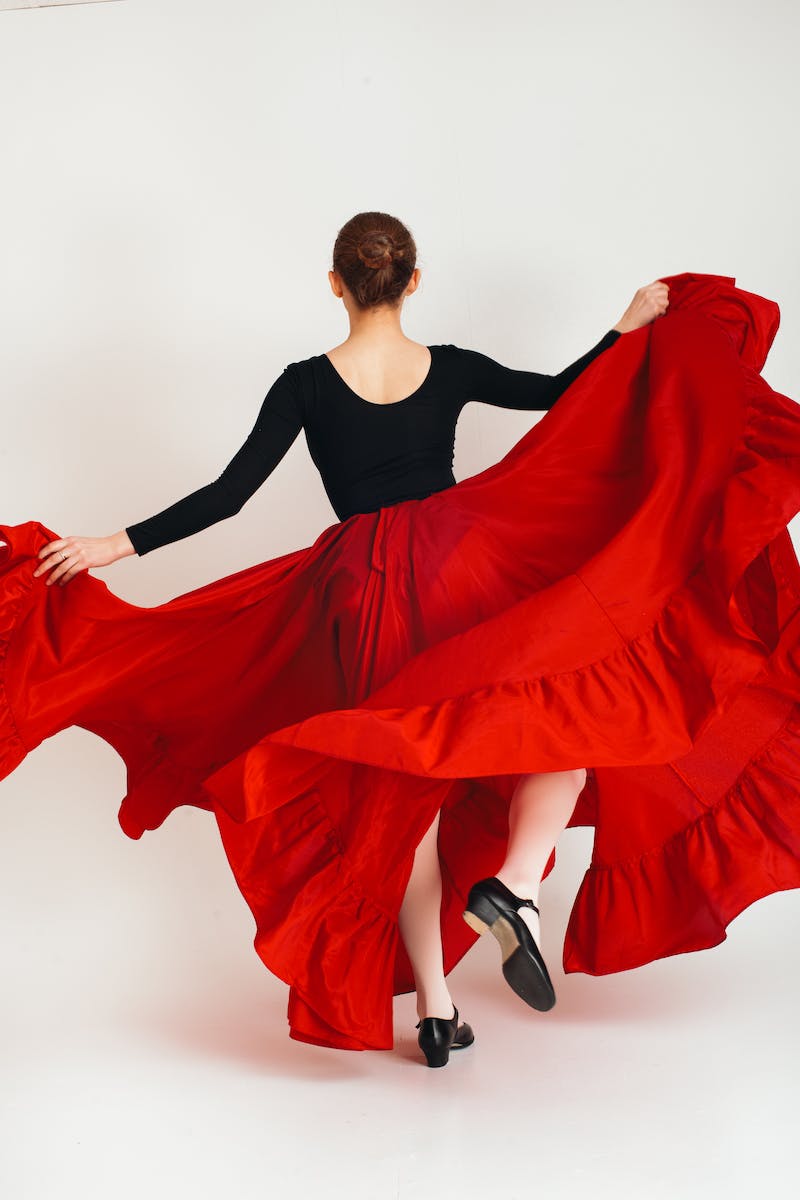 Popular Genres of Foreign Music
• Foreign music encompasses a wide range of popular genres such as reggae, flamenco, K-Pop, and afrobeat.
• These genres have gained international recognition and have influenced mainstream music worldwide.
• Exploring the origins and characteristics of each genre can deepen our appreciation for foreign music.
• Understanding popular genres helps us connect with global communities and their unique cultural identities.
Photo by Pexels
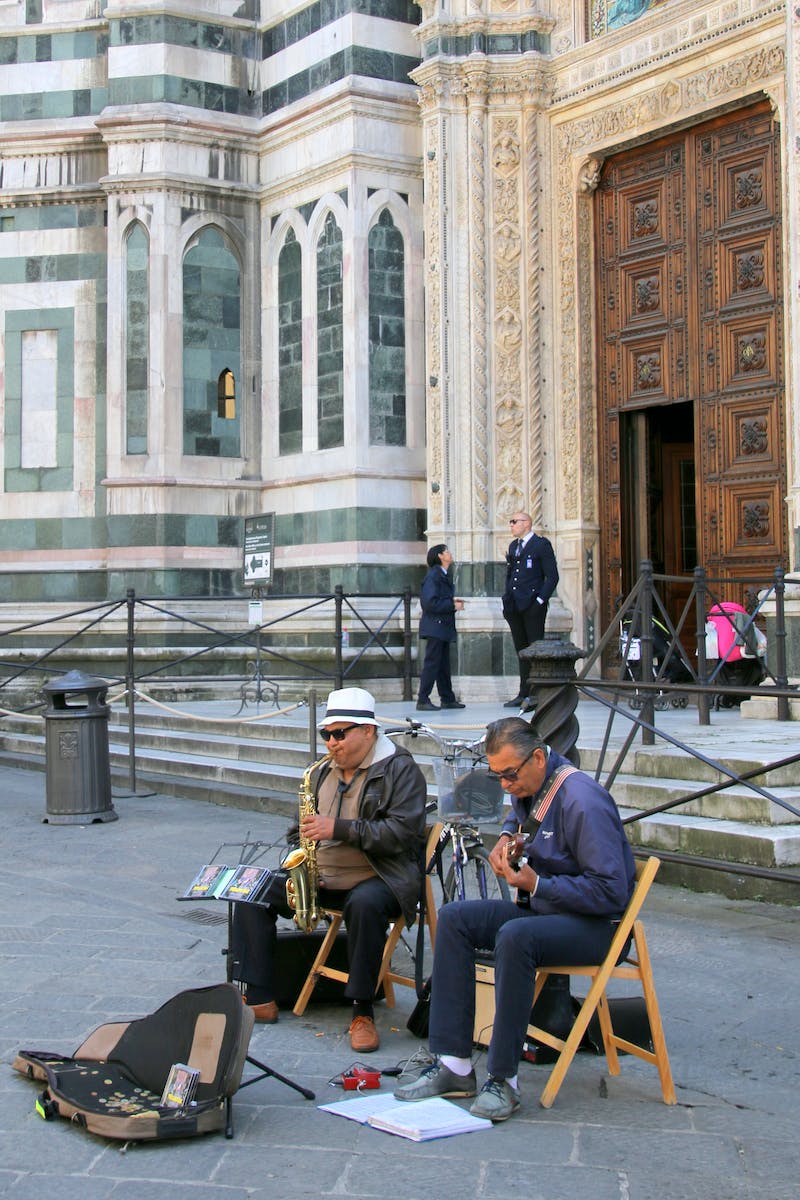 Influence of Foreign Music on Local Artists
• Foreign music has influenced and inspired countless local artists worldwide.
• Musicians often incorporate elements of foreign music into their own compositions.
• This fusion of musical styles creates innovative and unique sounds that push creative boundaries.
• Exploring the cross-pollination of foreign and local music can inspire new ideas and collaborations.
Photo by Pexels
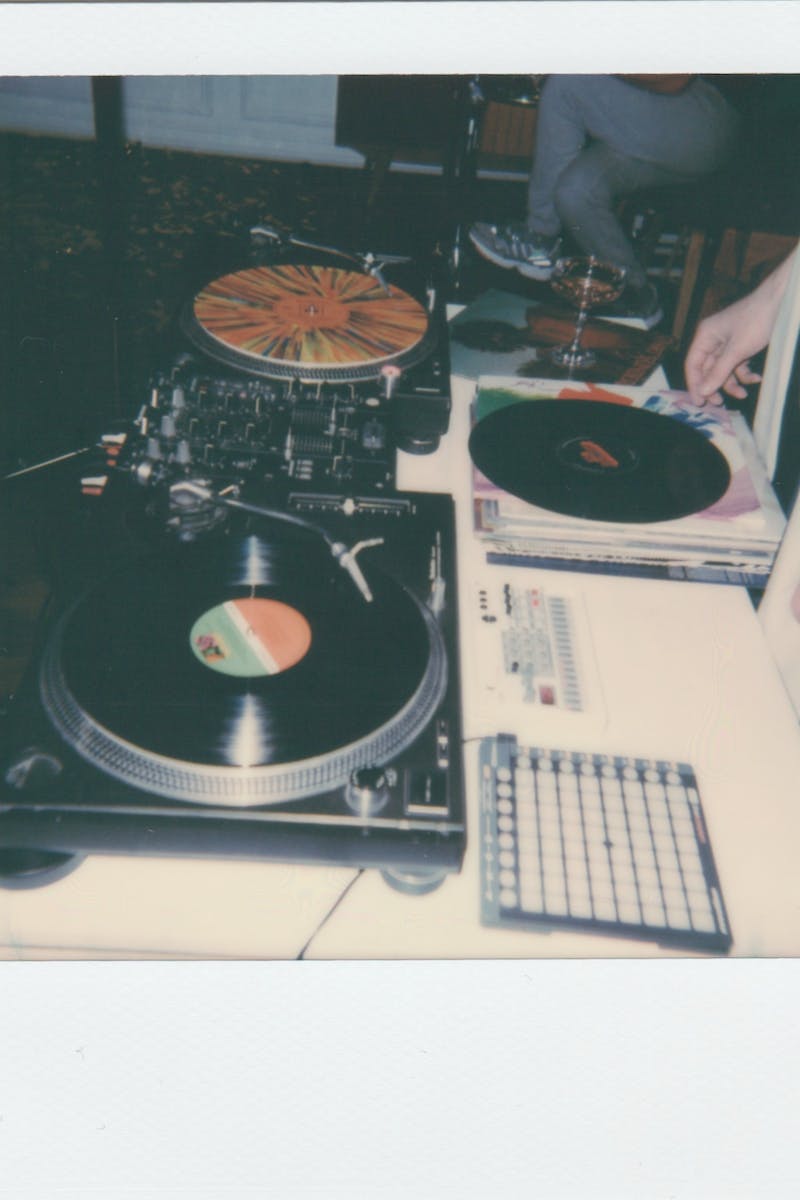 The Impact of Technology on Foreign Music
• Technological advancements have made foreign music more accessible than ever before.
• Streaming platforms and the internet have enabled global music discovery and sharing.
• Foreign artists can now reach wider audiences and connect with fans around the world.
• Technology has also facilitated cross-cultural collaborations, fostering a sense of global unity through music.
Photo by Pexels
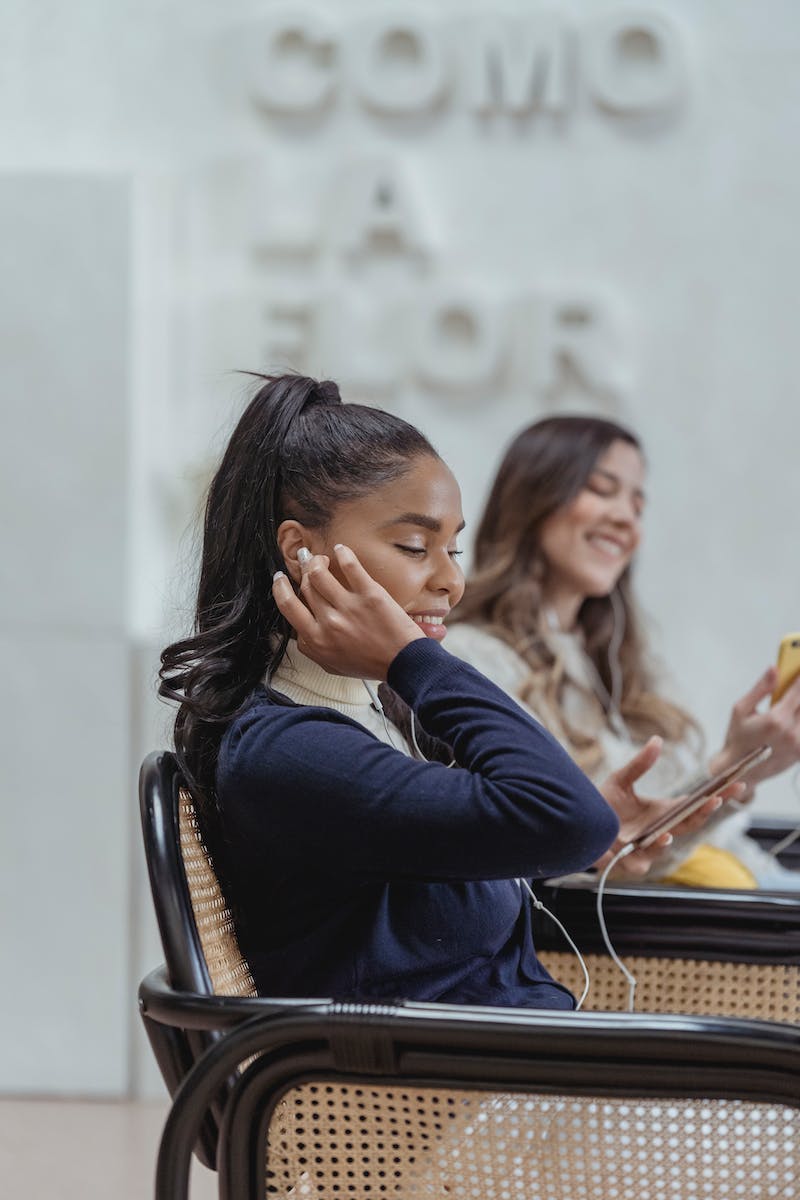 Embracing Diversity through Foreign Music
• Foreign music encourages us to embrace diversity and celebrate cultural differences.
• Listening to foreign music promotes tolerance and understanding across borders.
• It provides a platform for underrepresented voices and marginalized communities.
• By exploring foreign music, we can cultivate a more inclusive and harmonious global society.
Photo by Pexels